Unit 2 Day 12 Quadrilaterals Proof
Example 1
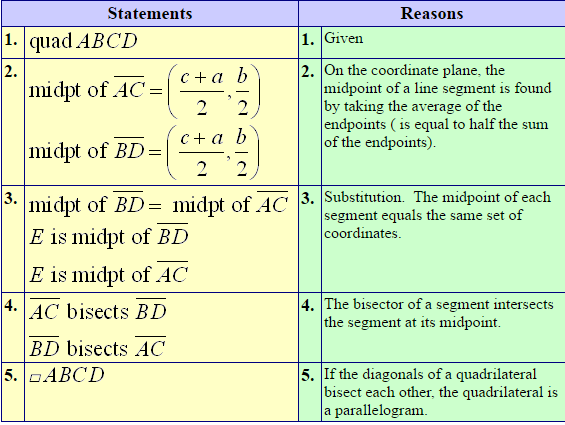 Example 1
Example2
Example 2
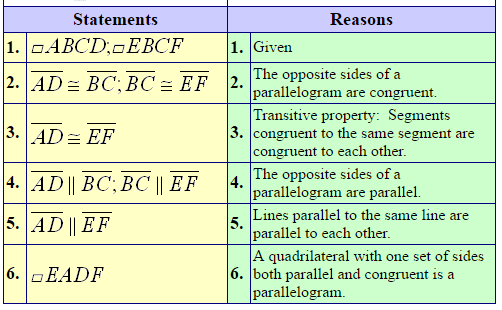 Example 3
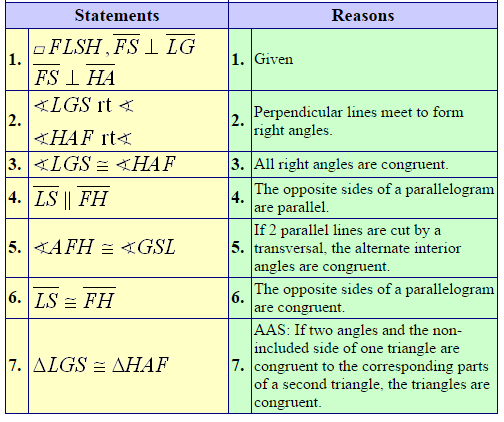 Example 3
Example 4
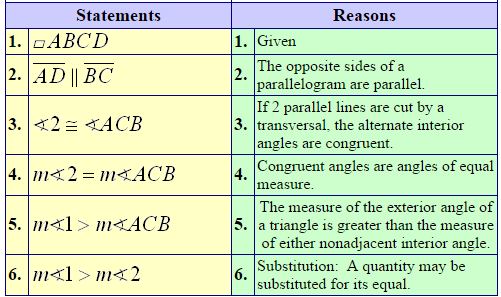 Example 4
Example 5
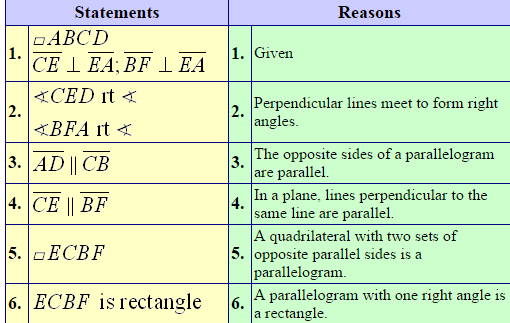 Example 5
Example 6
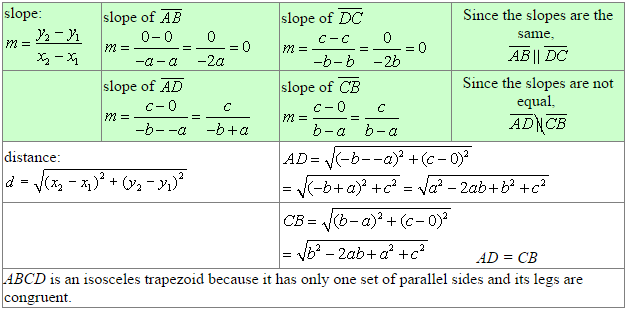 Example 6
Example 7:
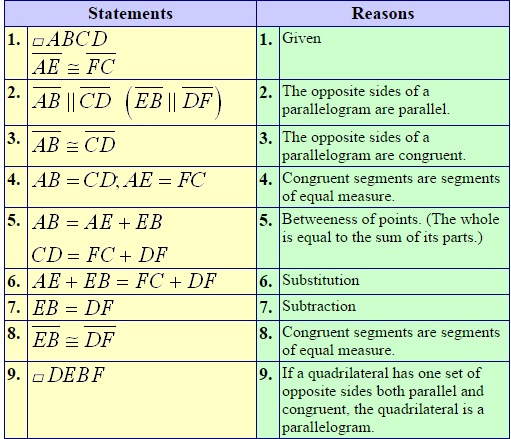 Example 7
Example 8
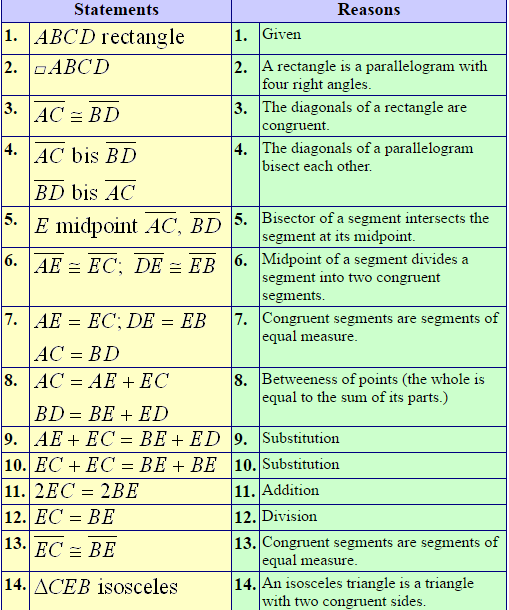 Example 8